ES Mūžizglītības programmasComenius apakšprogrammasDivpusējās partnerības projekts„Studēt vai strādāt? Palikt vai aizbraukt?”Līguma nr. 2012-1-LV1-COM07-03497 1
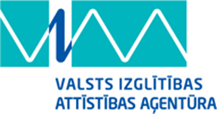 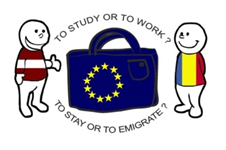 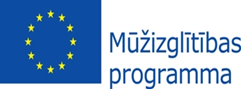 Rumāņu partnervizītes  no 14.04.2013. – 24.04.2013. Latvijā izvērtējums
Skolēnu izvērtējuma anketa
 (24 respondenti)
Students evaluation of the Romanian partner visit in Latvia 
14.04.2013.- 24.04.2013.
(24 respondents)
Vai projekta darba kārtība partnervizītes laikā Latvijā bija interesanta?Was the agenda of workshops during the partner visit in Latvia interesting?
Vai skolēnu integrācija izdevās?Was students integration conducted well?
Vai Tu apguvi kaut ko interesantu?  Vai iegūtā informācija bija pietiekami interesanta?Have you learnt anything intresting? Was the information you gained interesting?
Kā Tev patika viesskolēns/i, kas dzīvoja pie Tevis? Vai Tu paliki apmierināti?What was your accommodation like?
Kā Tev patika viesskolēns/i, kas dzīvoja pie Tevis? Vai Tu paliki apmierināti?What was your accommodation like?
1. The guests were very polite, it looked like they were pleased with me. 
Because they felt very good, I think.
Accommodation was good.
Good people from Romania, i hope it was very interesting for Romanian.
Thats OK.
Great food, comfy bed.
I don’t know.
I hope that the guests who lived with me like everything.
Accommodation was excellent, but at the beginning was a little disagreement.
Vai piedāvātās aktivitātes bija interesantas?Were extra activities interesting?
Kādas aktivitātes pietrūka? Kas Tev nepatika?What activities were lacking/absent? What did you dislike?
10. days wasn’t enough, more time would be better. (3 answers)
Aquapark. I don’t like workshops.
«Amiba» activitie.
I did not like kindergarden circle. (We are grown up.)
We should had more sports activities.
Chance to everybody go to excursion.
I liked everything.
When everyone wasn’t doing what they were supposed.
Very interesting.
I don’t know, everything was fine for me.
I disliked the workshops at shool, when we was making the ROMANIAN STUDENT.
Paldies par uzmanību!
Thank you for your attention